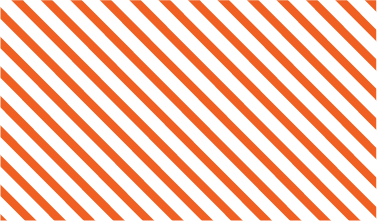 Title of Event Here
Event details go here.
When: Date and Time
Where
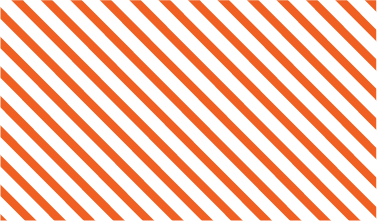 Extra information can go here. Keep this one to two lines. Or delete this text box.